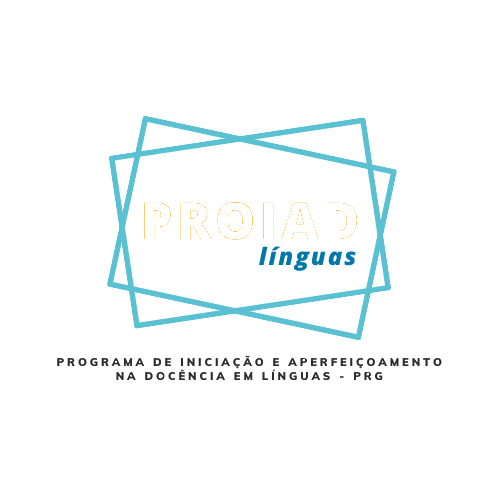 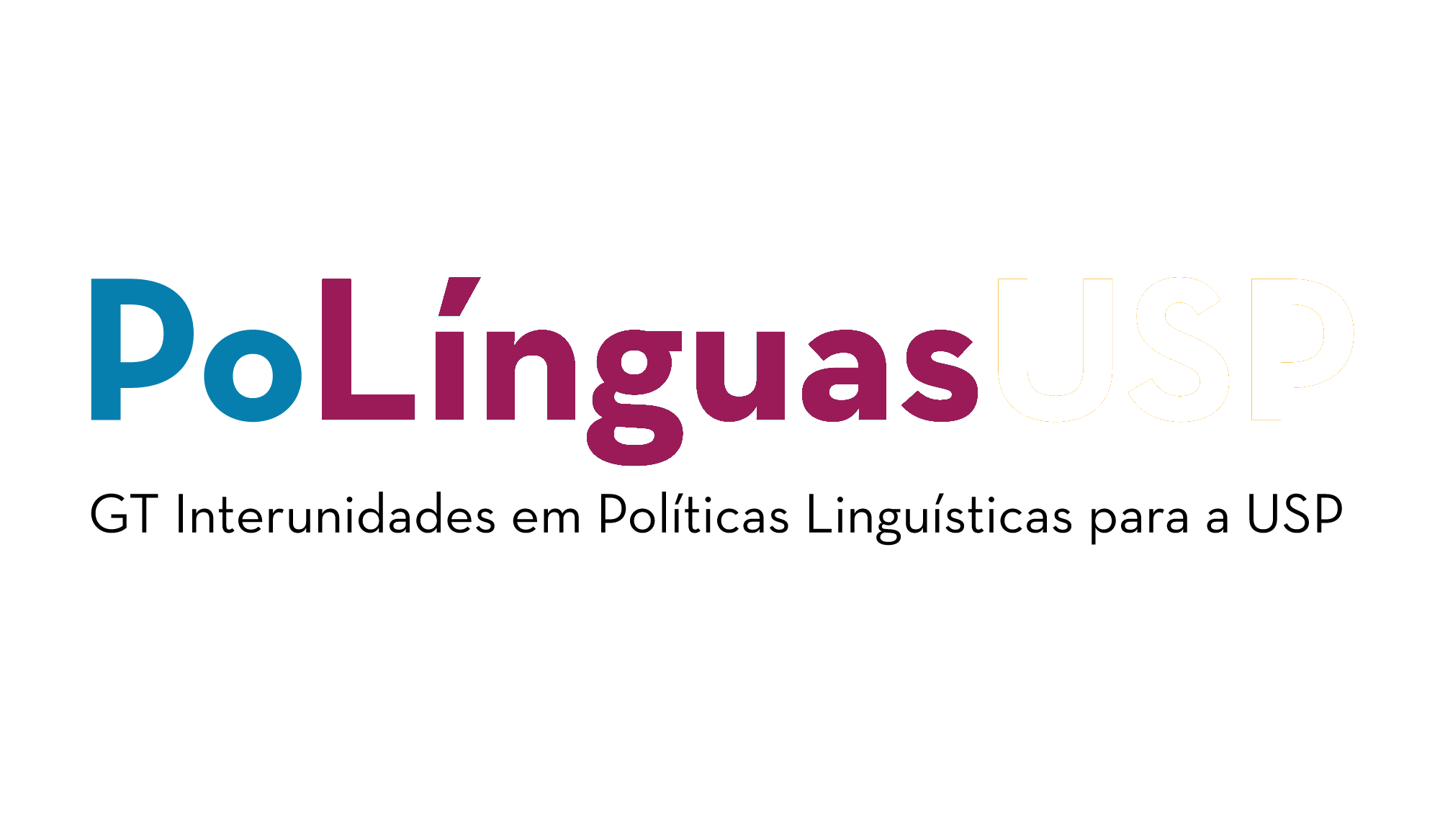 Francês para Objetivo Universitário – preparação para a mobilidade acadêmica 
 Módulo A2 – Preparação do dossiê de candidatura para estudar em um país francófono
2023
Prof : Hellen Silva
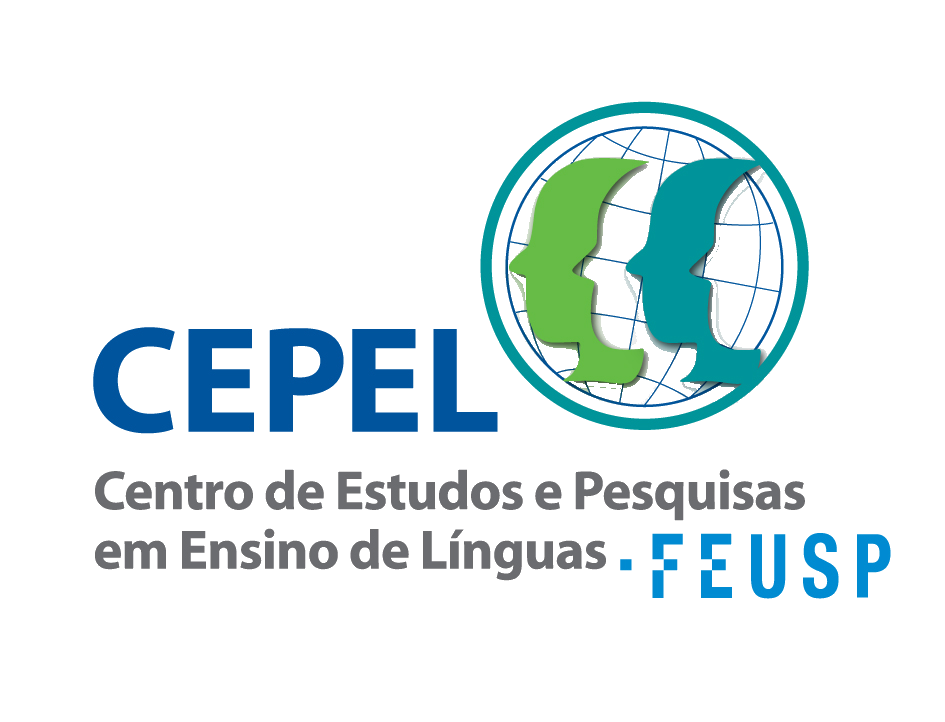 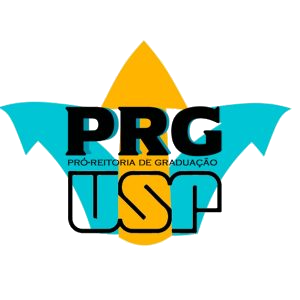 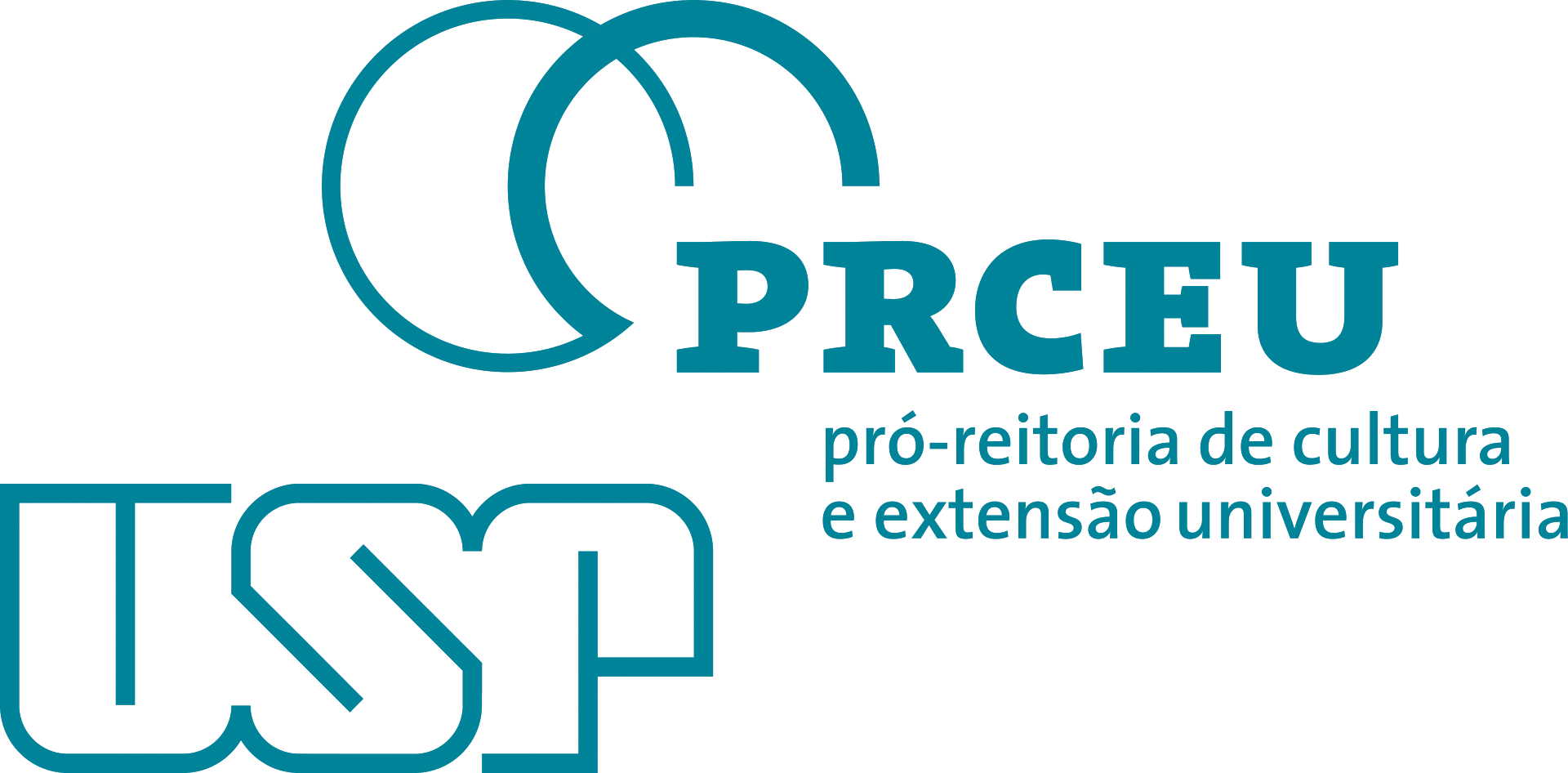 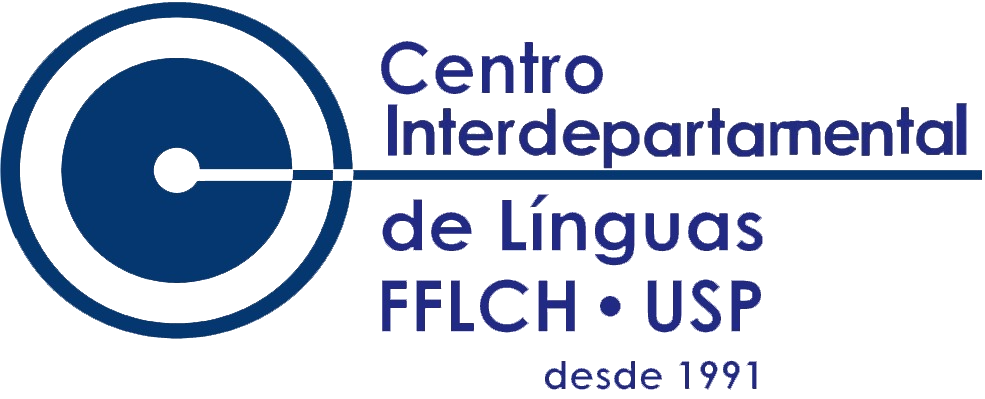 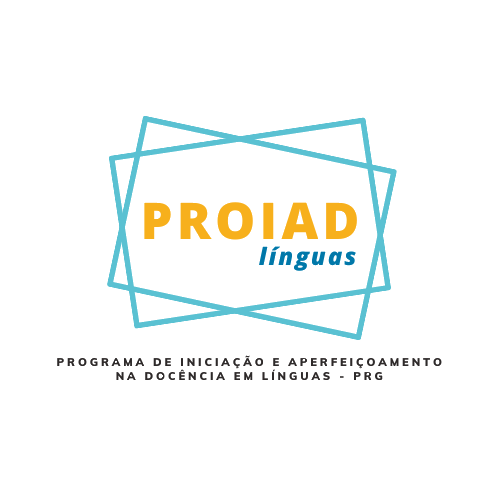 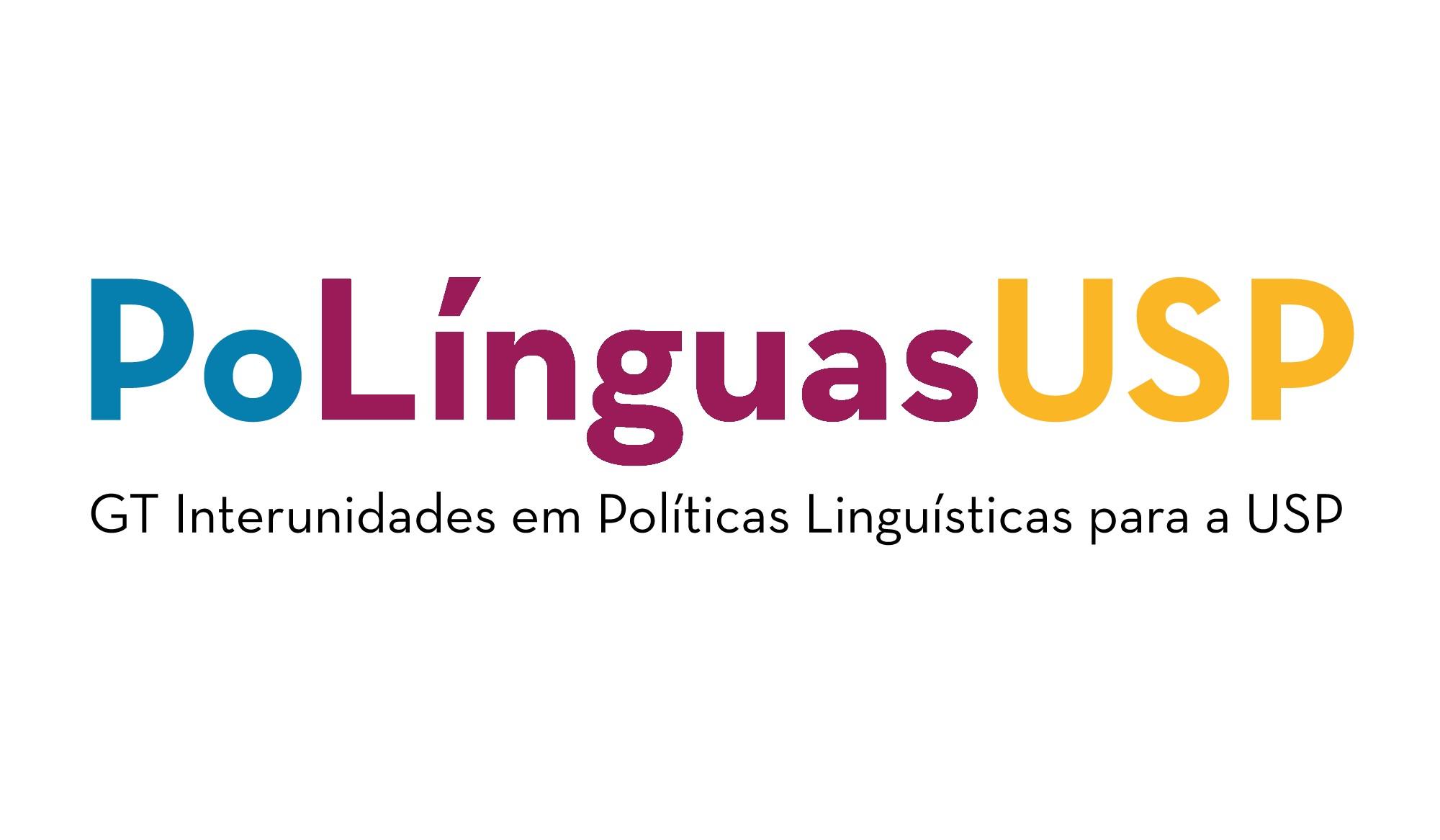 Comment se présenter dans un contexte universitaire ?
2023
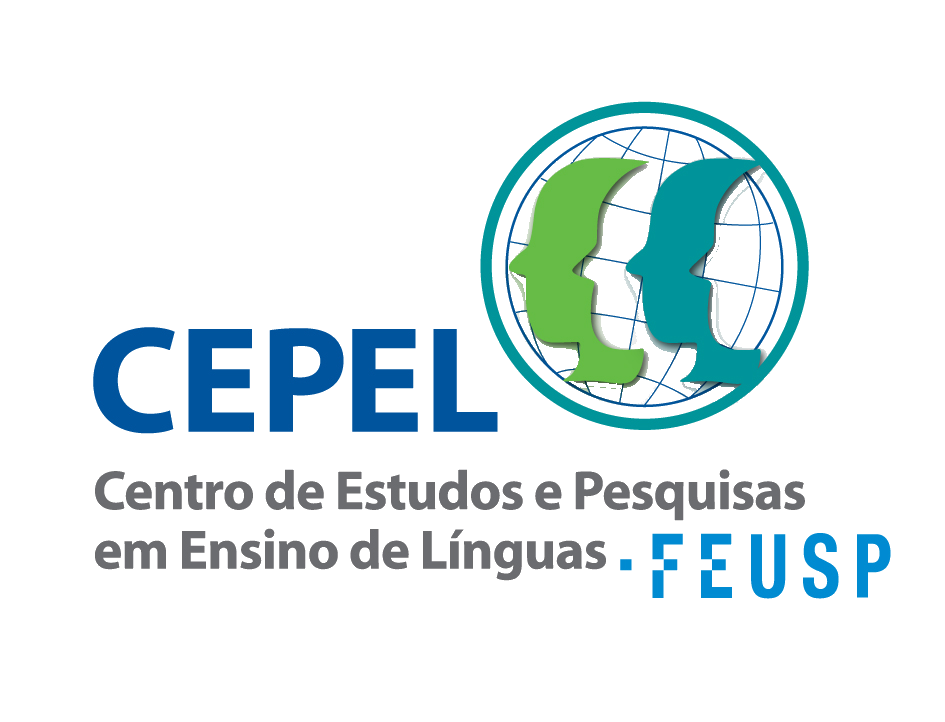 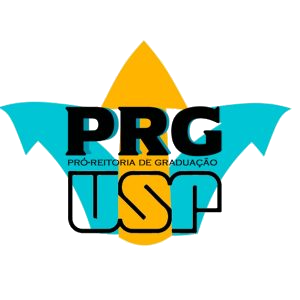 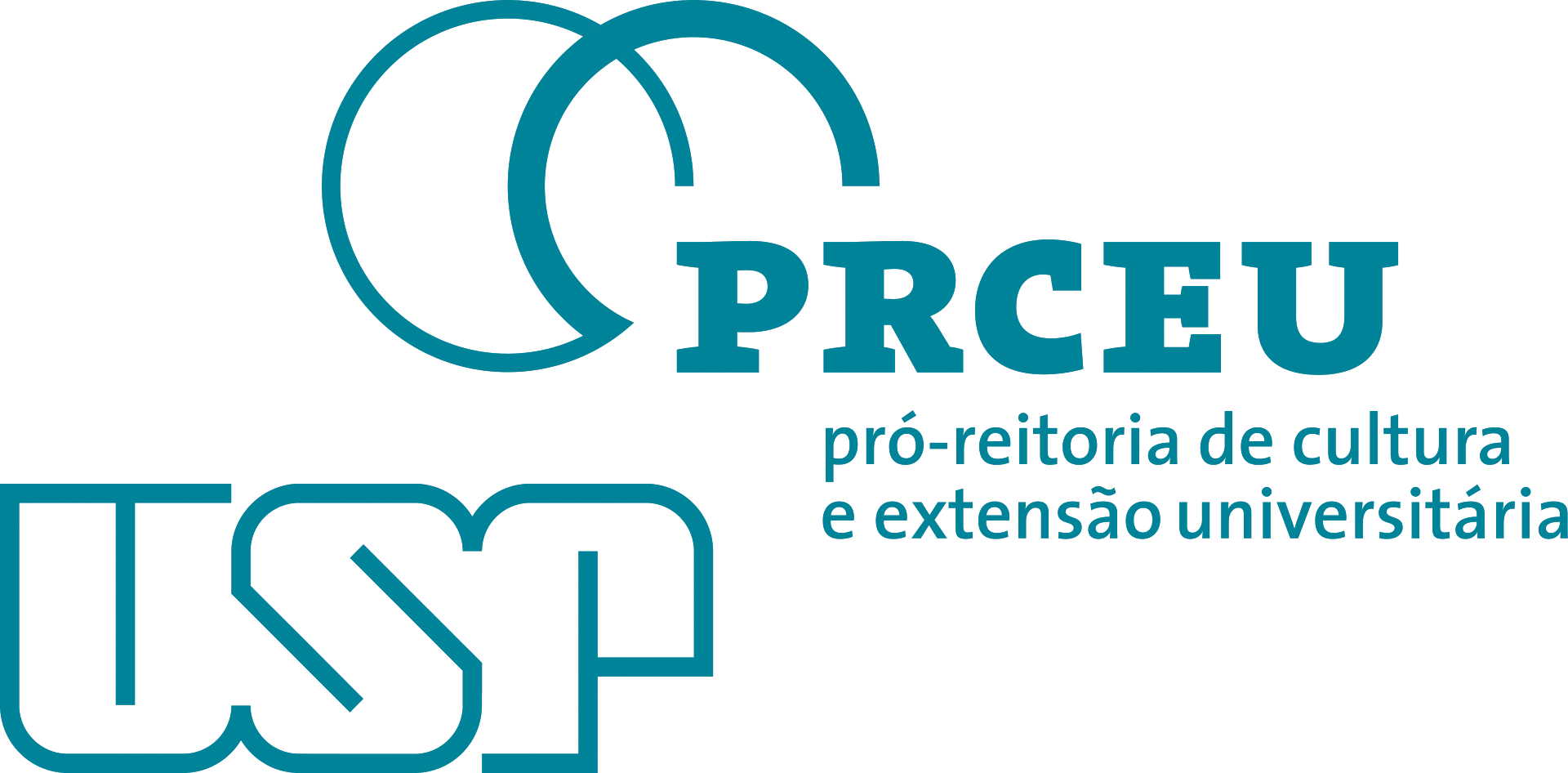 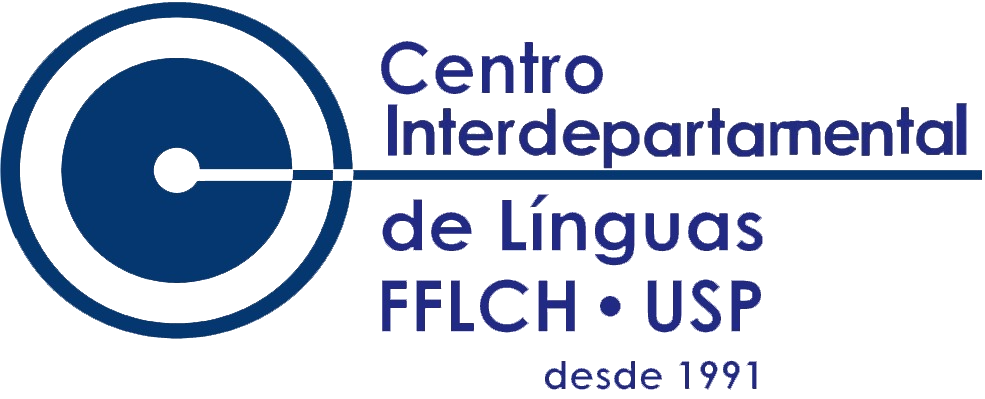 Plan de présentation
1- Exemples
2- Les Filières
3- Diplômes Filières - Vocabulaire
Exemple
Bonjour, moi c’est Pedro, je suis étudiant :
Salut, je m’appelle Hellen, je suis étudiante :

en Lettres
en Droit
en Mathématiques
en Ingénierie
en Relations Internationales


Qu'observez-vous ?
Les filières
Filière = spécialisation



Donnez-moi des
exemples que vous connaissez
Diplômes Filières - Vocabulaire
Filière = spécialisation
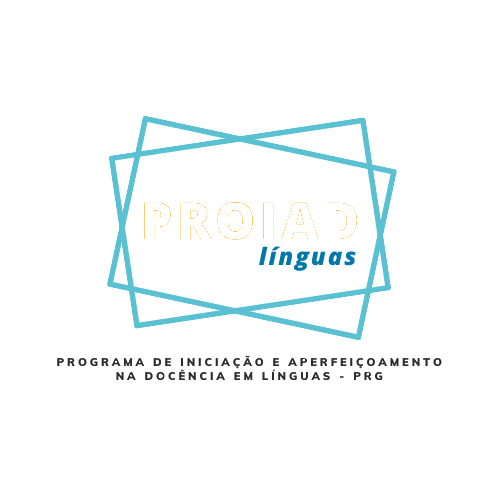 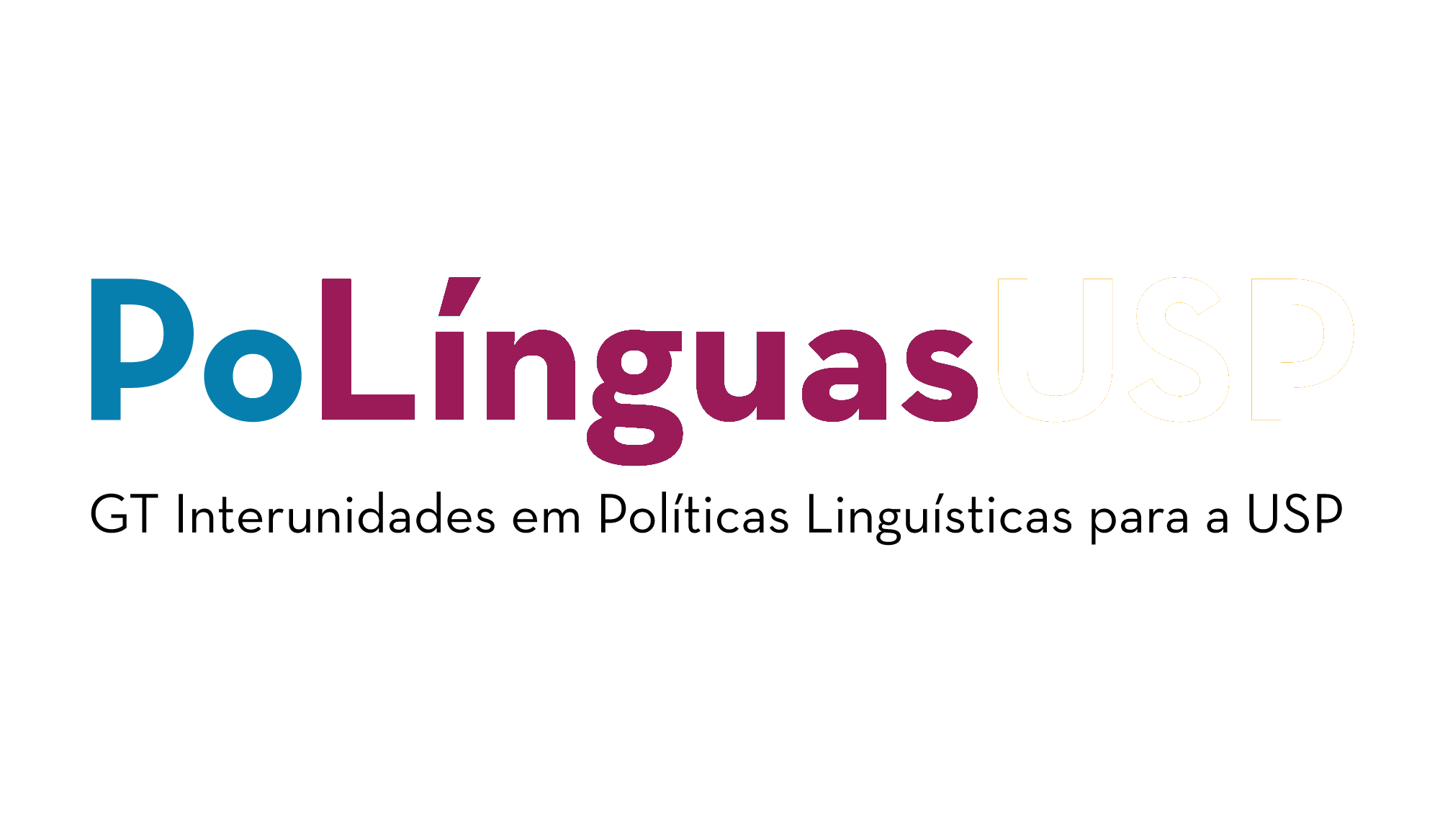 Merci !
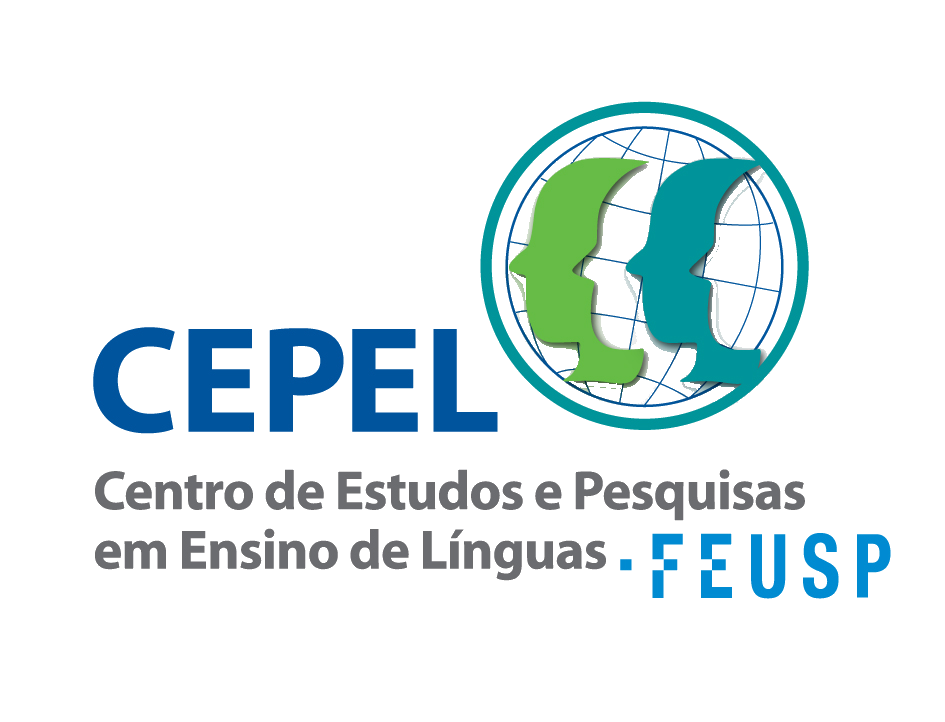 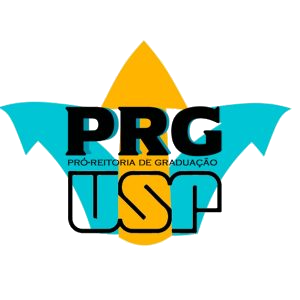 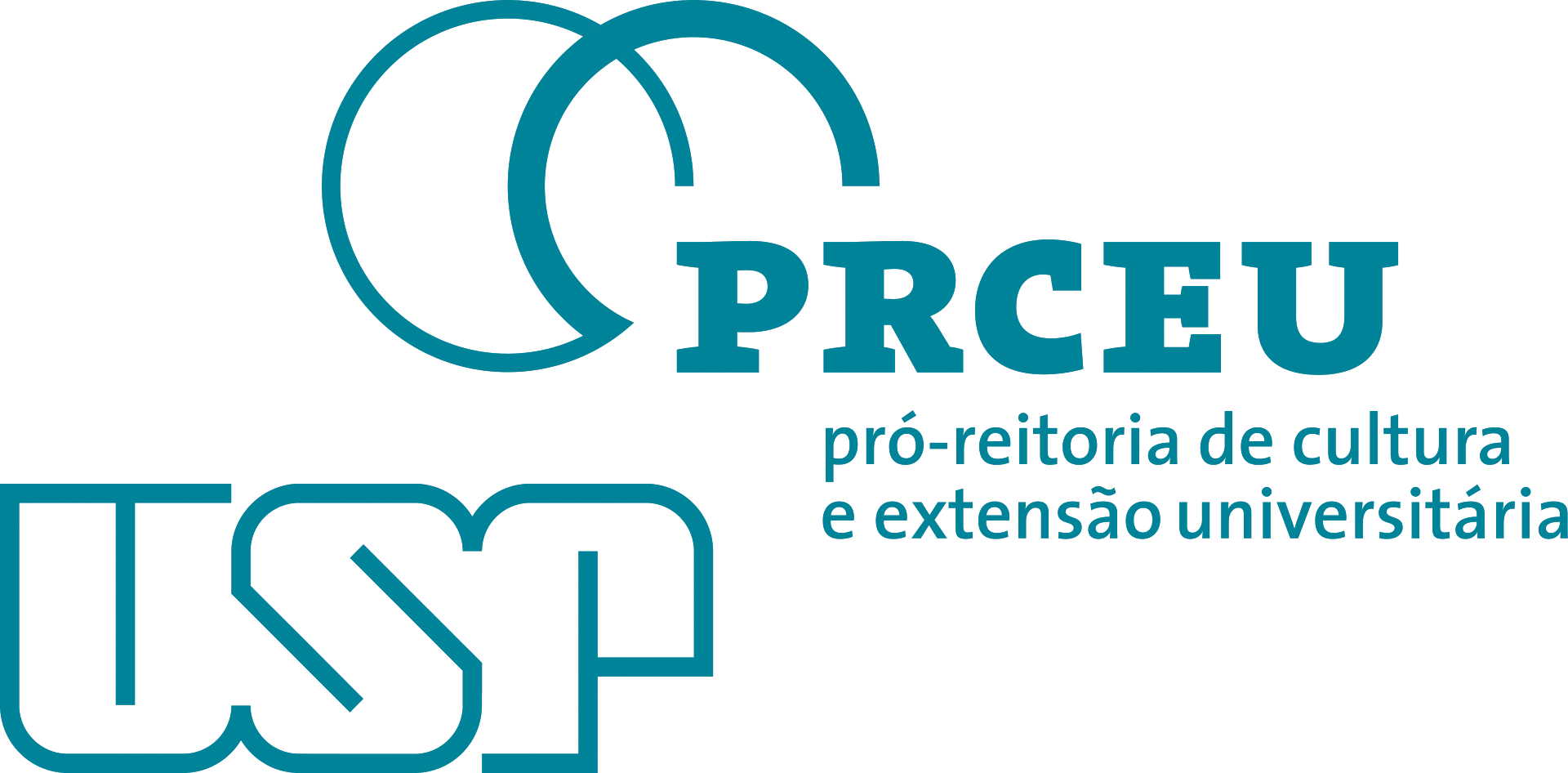 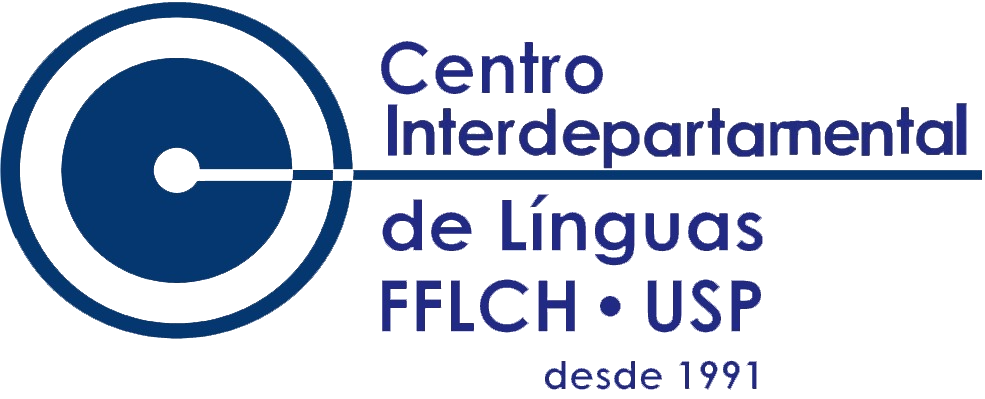